Malin Liljenborg
M/T Vanadis 327x57m
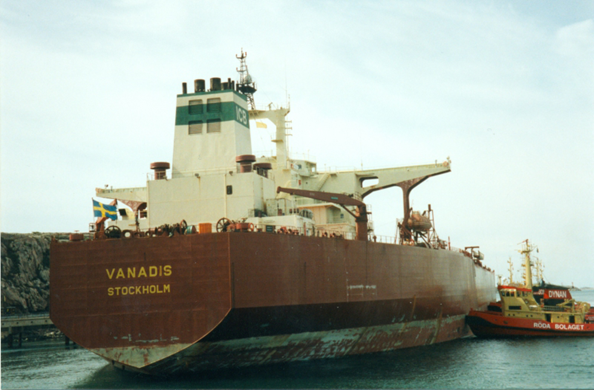 M/T Bro Deliverer 146x22m
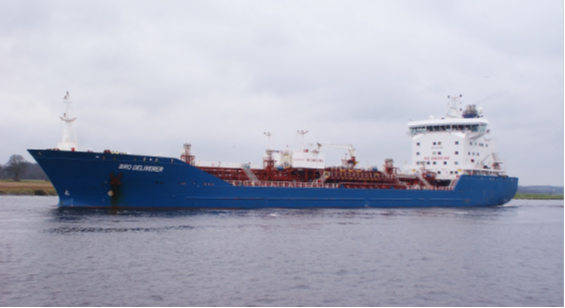 M/V Baltica 54x12m
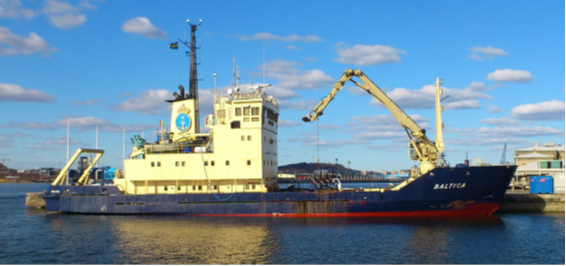 The importance of
Additional Nautical Information
Malin Liljenborg
The past…..
... the present…
… the future
How long before the ”future” is here???
The past…
…the present…
…the future
How can we improve the present…
…and shorten the time until the future???
…the present..
Can NIPWG give guidelines to HO on how to produce digital NP information in the near future?
Sweden´s way forward
What information does the end-user need?
How can we as a HO distribute the information in a modern way? 
How will the end-user now that the information is accurate and up-to-date?
How can we make our new system ready to meet future demands?
Thank you!